Golden Gate Assembly Methods
By Corinne Andresen and Annie Wacker
Goal: To streamline the protocol for use in teaching labs
Golden Gate Assembly
DNA: plasmid J119044 (044)+ insert sources:
J119022 (022) cloned promoter
PCR product
annealed oligos
Ligation Protocol
BsaI + ligase
37° C for 1 minute
16° C for 1 minute
Total of 5, 10, 20, or 30 cycles
37° C for 15 minutes
Plasmid-Plasmid Exchange
Bsa I
Bsa I
T T
J119044 plasmid
gene
Bsa I
Bsa I
J119022 plasmid
Plasmid-Plasmid Exchange
Bsa I
Bsa I
TT
J119044 plasmid
RBS
Bsa I
Bsa I
J119022 plasmid
Plasmid-Plasmid Exchange
Bsa I
Bsa I
T T
J119044 plasmid
gene
+ Bsa I and ligase
Bsa I
Bsa I
J119022 plasmid
Plasmid-Plasmid Exchange
Bsa I
Bsa I
T T
gene
recombinant plasmid
gene
Bsa I
Bsa I
Raw PCR Product Method
Bsa I
Bsa I
T T
J119044 plasmid
gene
+ Bsa I and ligase
Bsa I
Bsa I
J119022 
PCR product
Raw PCR Product Method
recombinant plasmid
gene
Cleaned PCR Product Method
Bsa I
Bsa I
T T
J119044 plasmid
gene
Bsa I
Bsa I
J119022 
PCR product
Cleaned PCR Product Method
Bsa I
Bsa I
T T
J119044 plasmid
gene
+ Bsa I and ligase
primers
dNTPs
buffer
polymerase
Bsa I
Bsa I
J119022 
PCR products
Cleaned PCR Product Method
recombinant plasmid
gene
Simple Oligo Method
Bsa I
Bsa I
Simple Oligo Method
Bsa I
Bsa I
T T
J119044 plasmid
gene
+ Bsa I and ligase
Bsa I
Bsa I
J119022 insert: annealed oligos
Simple Oligo Method
recombinant plasmid
gene
Complex Oligo Method
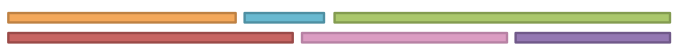 Bsa I
Bsa I
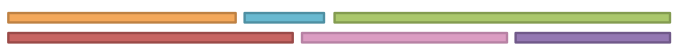 Complex Oligo Method
Bsa I
Bsa I
T T
J119044 plasmid
gene
+ Bsa I and ligase
Bsa I
Bsa I
pLacI promoter: annealed oligos
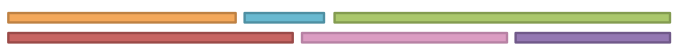 Complex Oligo Method
recombinant plasmid
gene
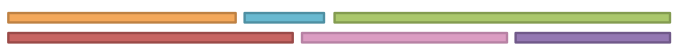 Recombinant Plasmid to RFP
gene
Raw PCR Product Method
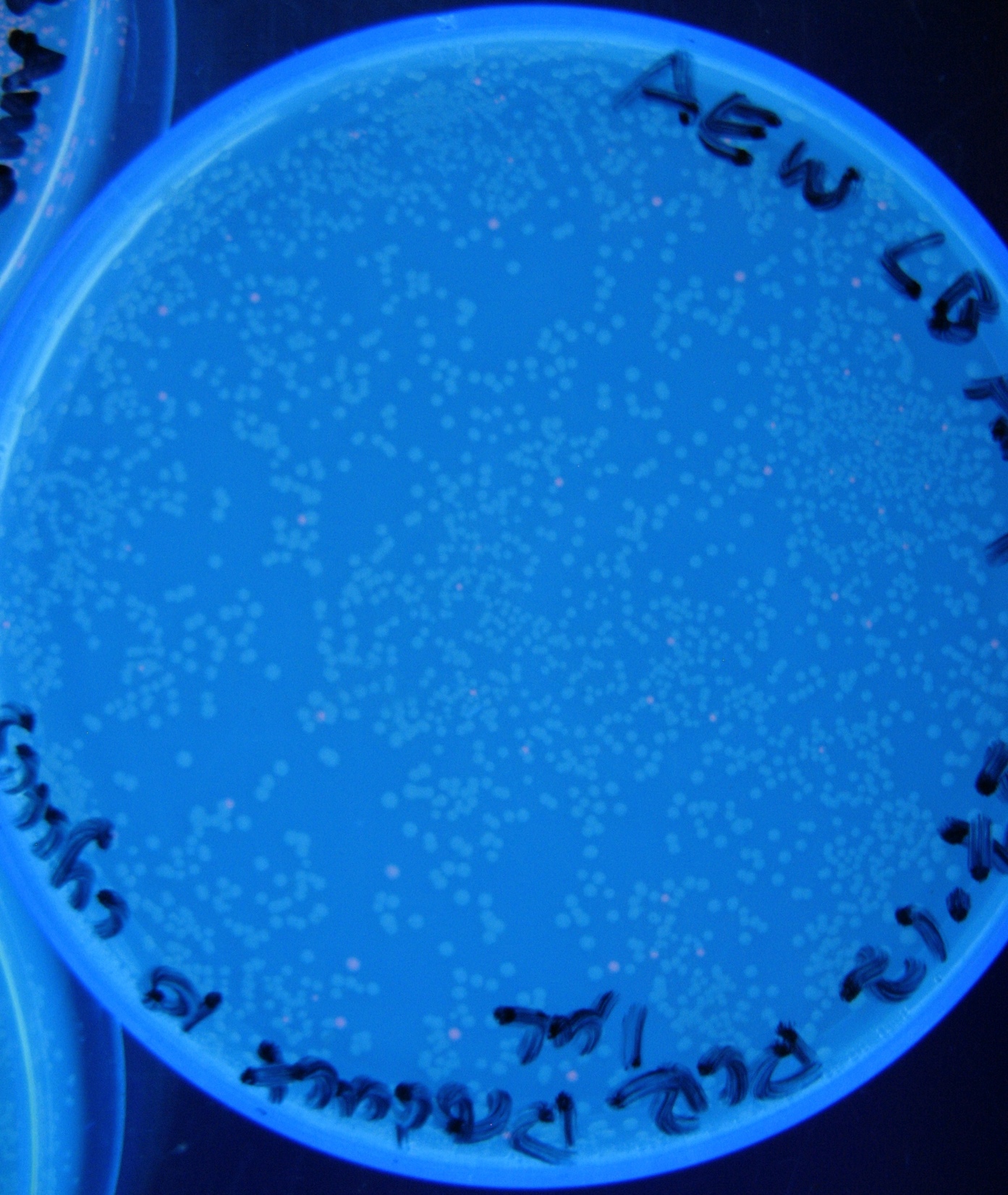 trace red colonies
Cleaned Oligo Method
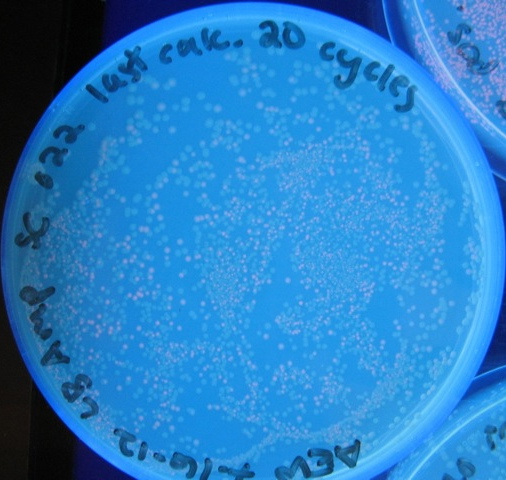 30% red 
colonies
Cleaned Oligo Method
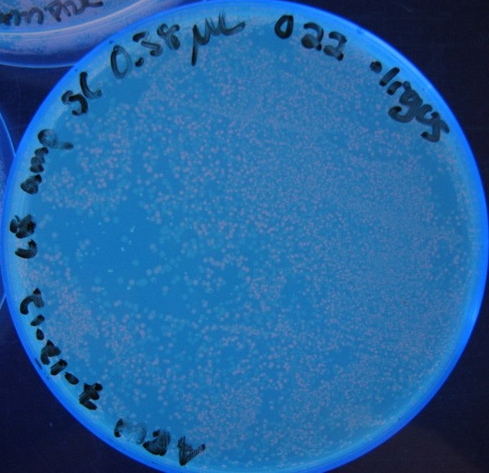 50% red
colonies
Cleaned PCR Product Method
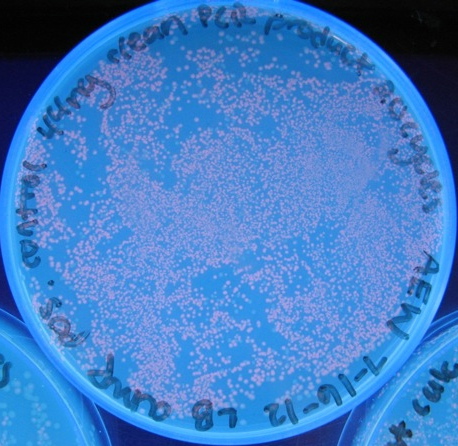 90% red
colonies
What is the best way to do this?
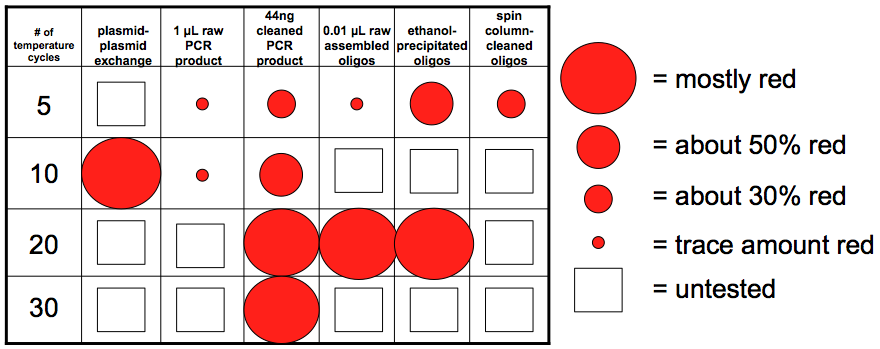 Other Variables
Oligos with Bsa I sites instead of sticky ends
Different oligo:plasmid ratios
Master mix without KOAc
Presence of other plasmids
Robustness of the master mix
Are Restriction Sites Necessary?
Bsa I
Bsa I
vs.
sticky end #1
sticky end #2
Different Ratios of Oligos
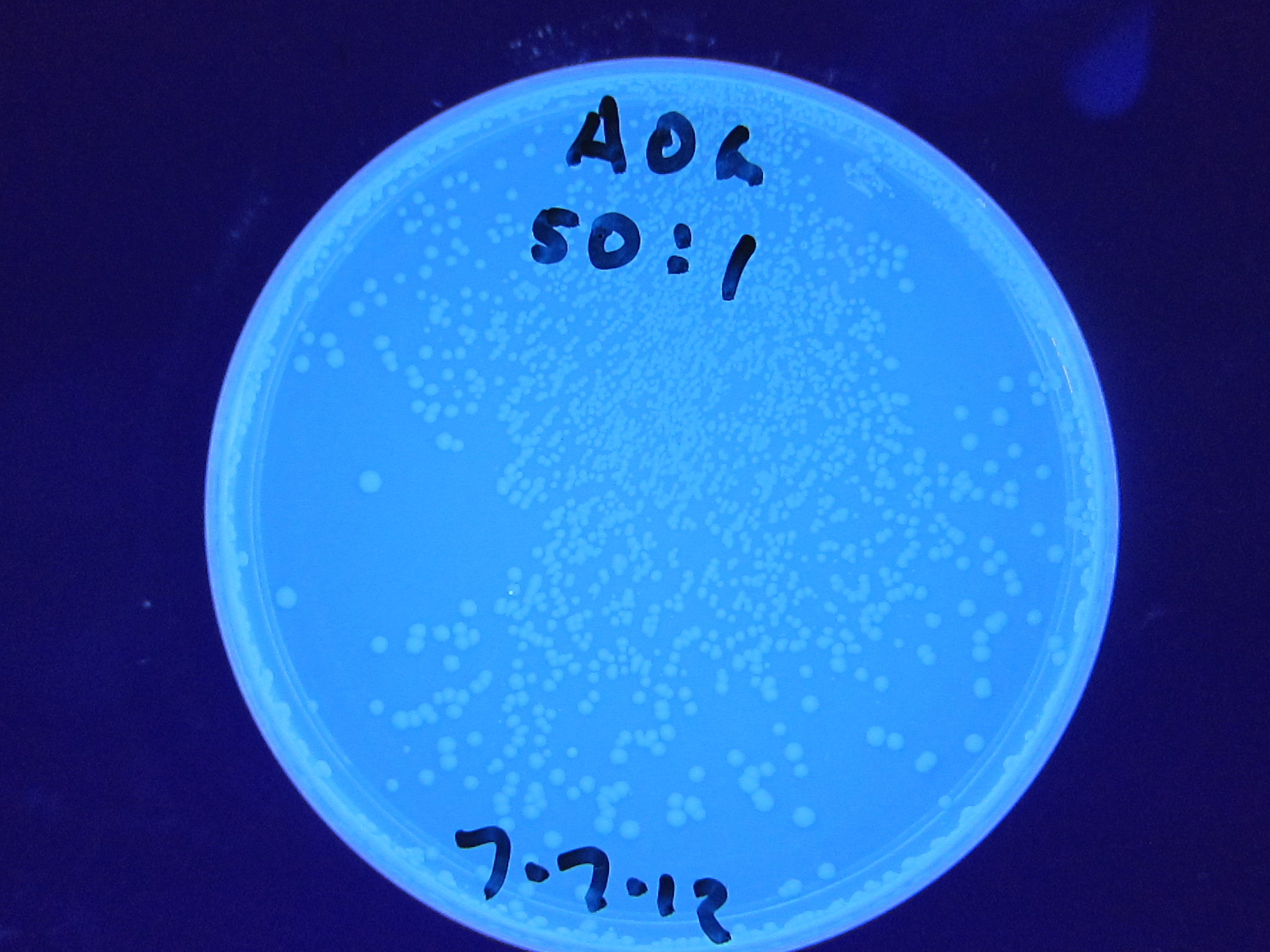 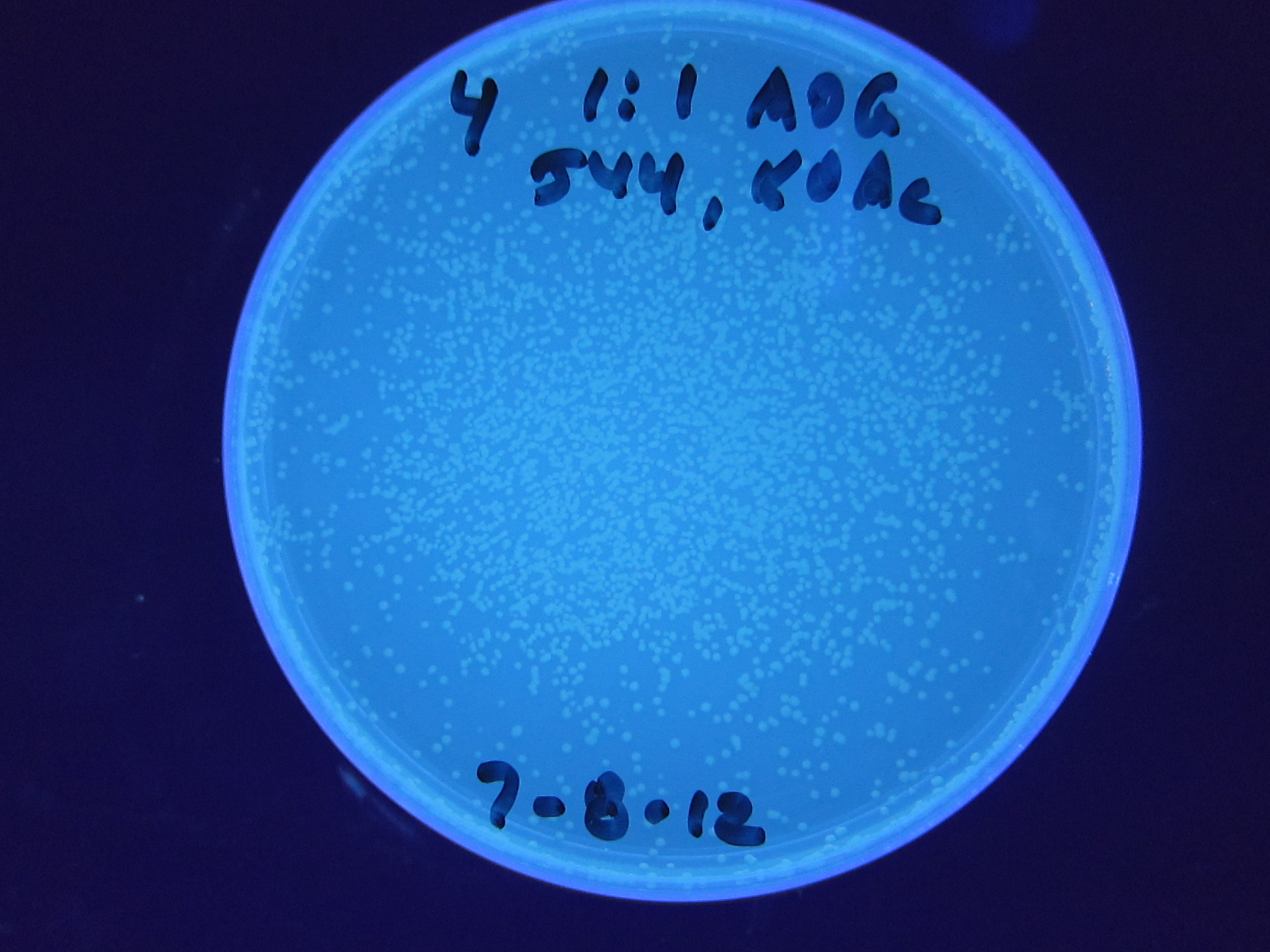 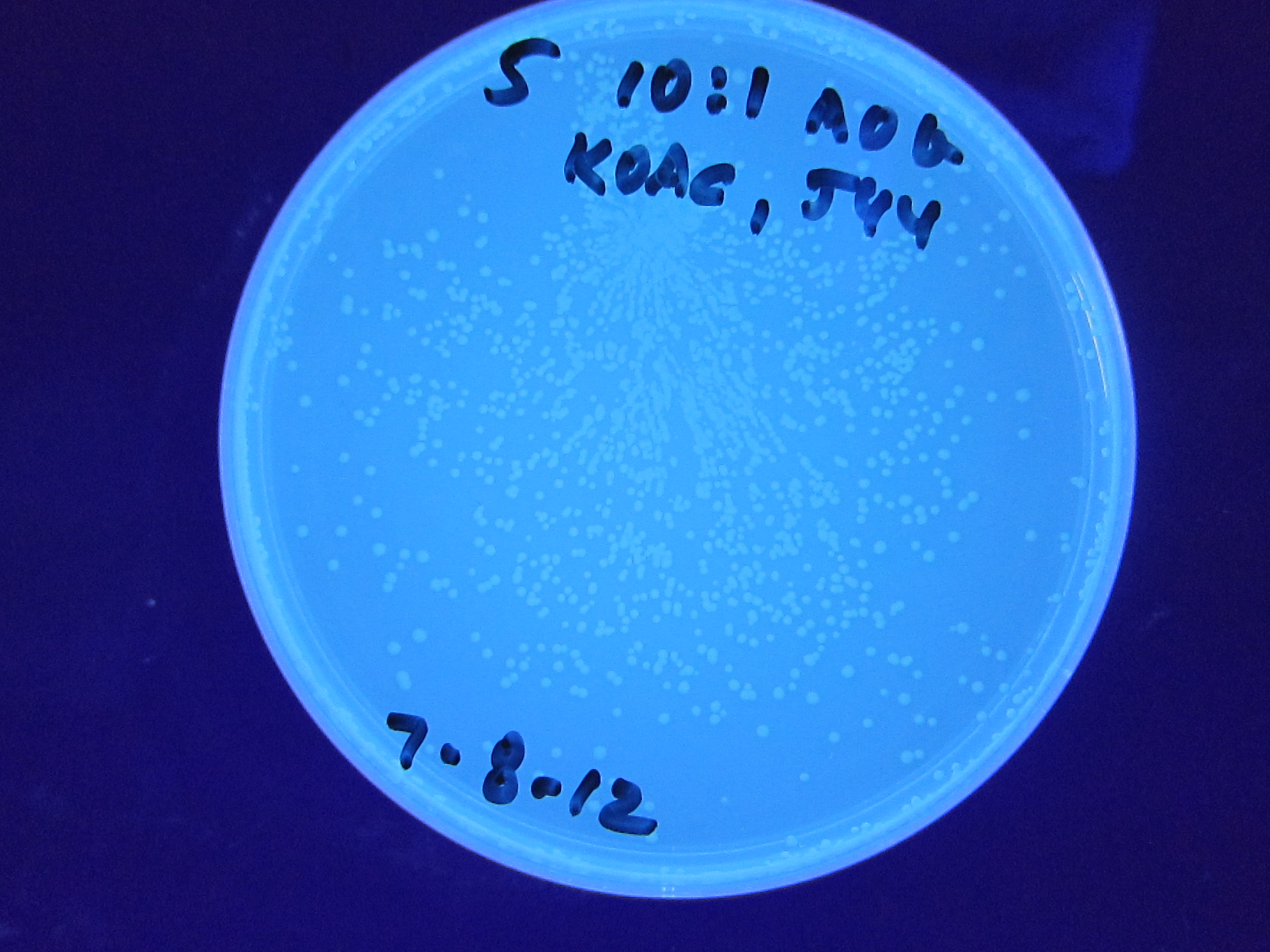 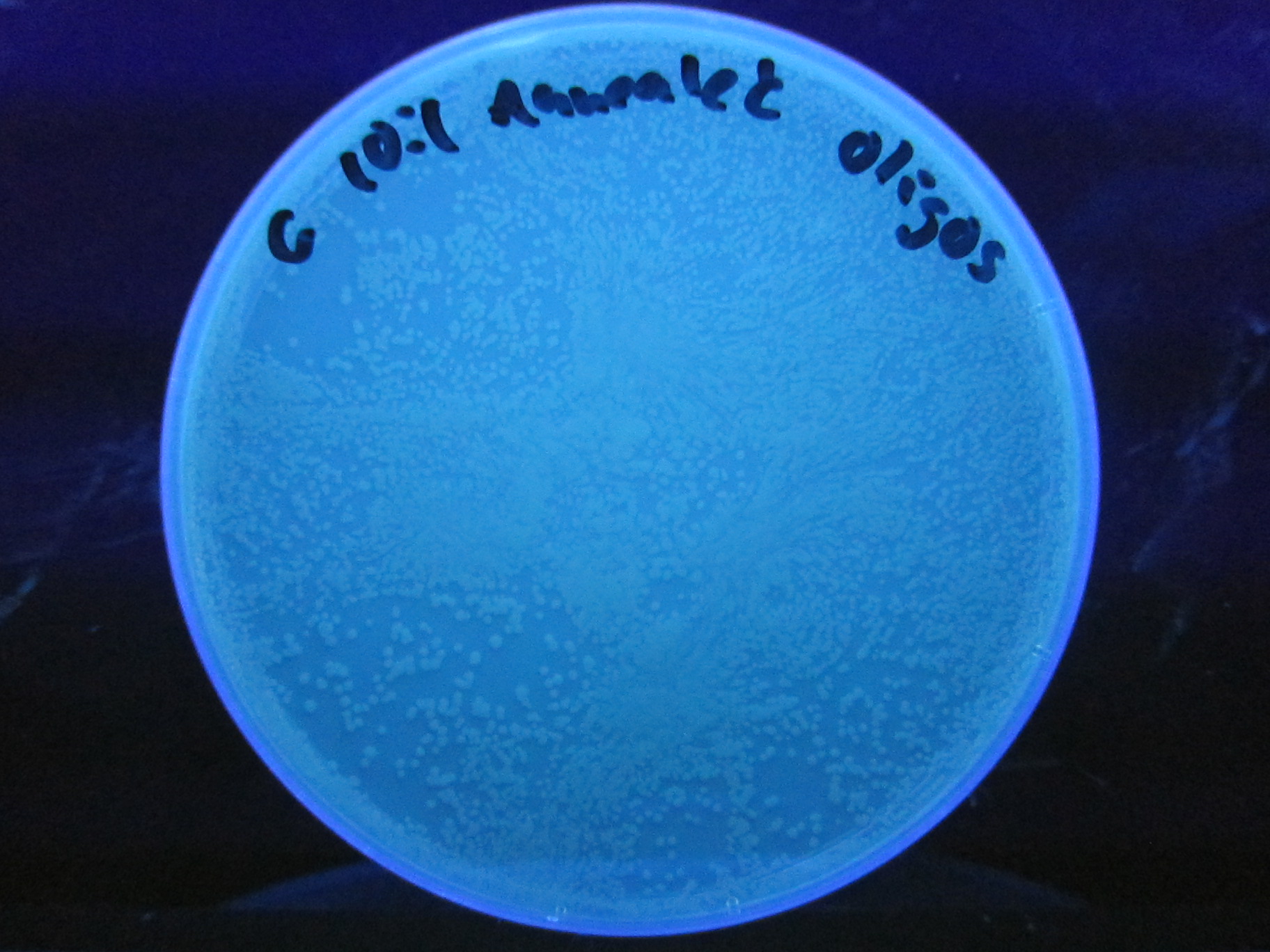 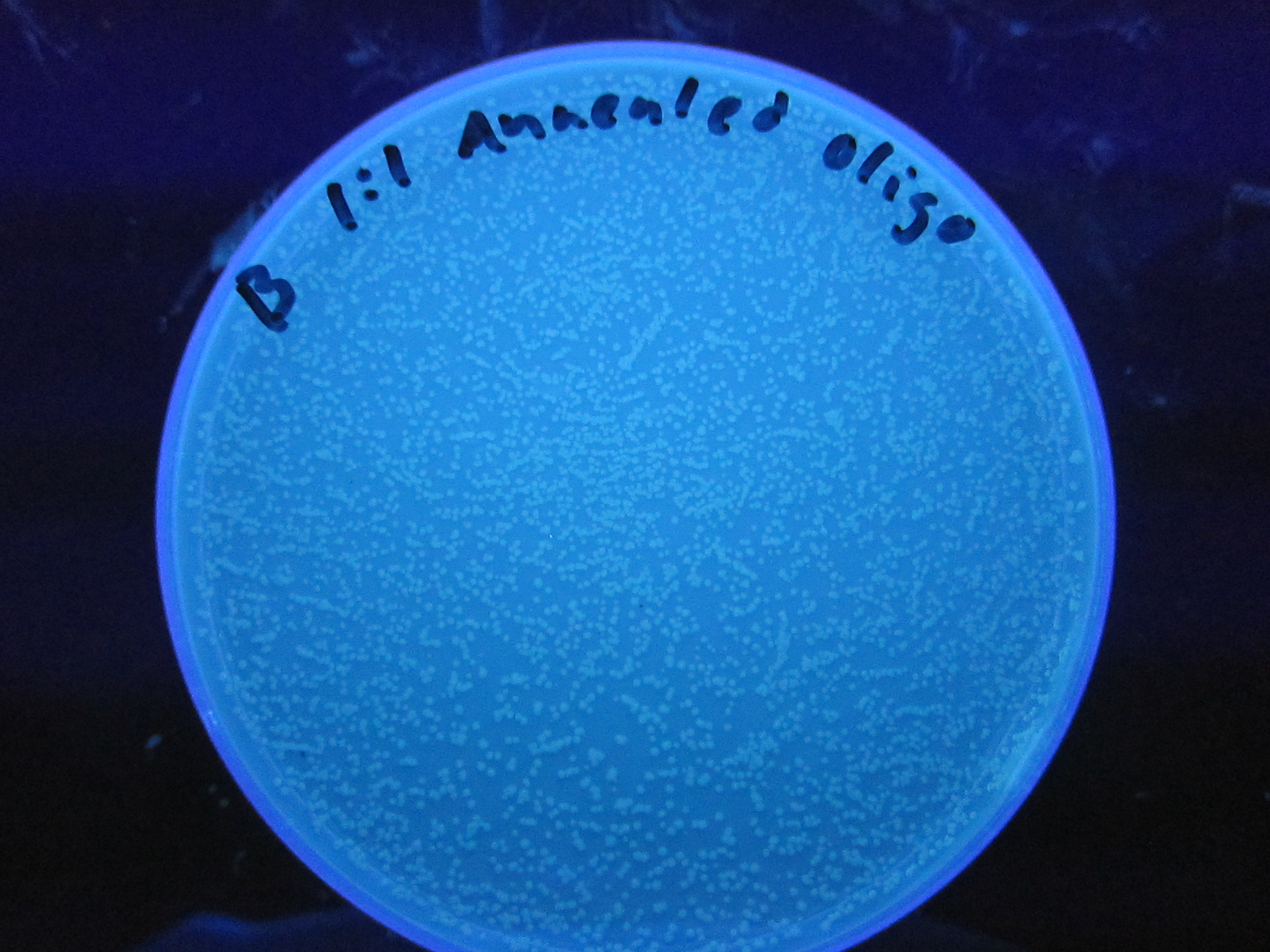 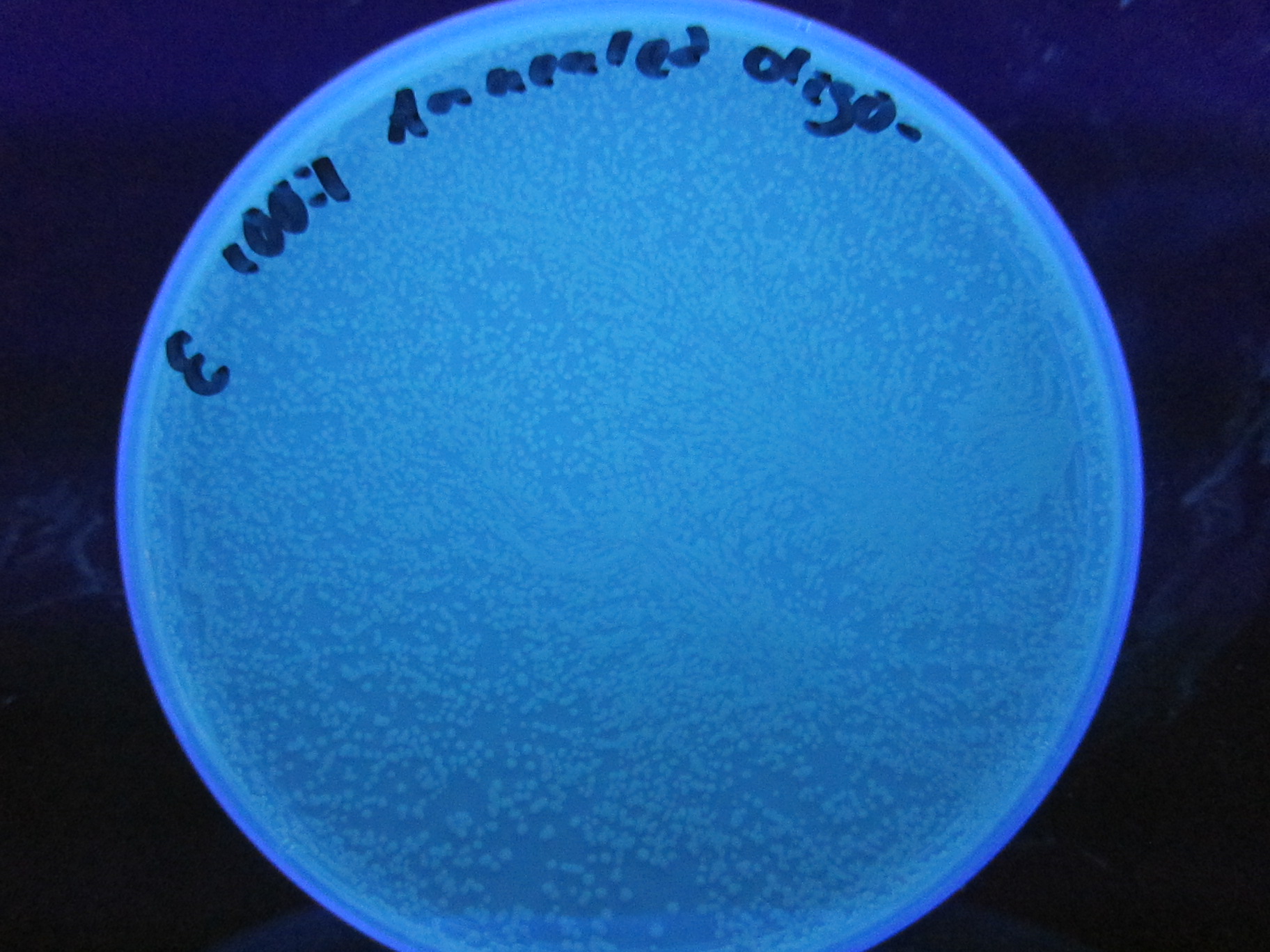 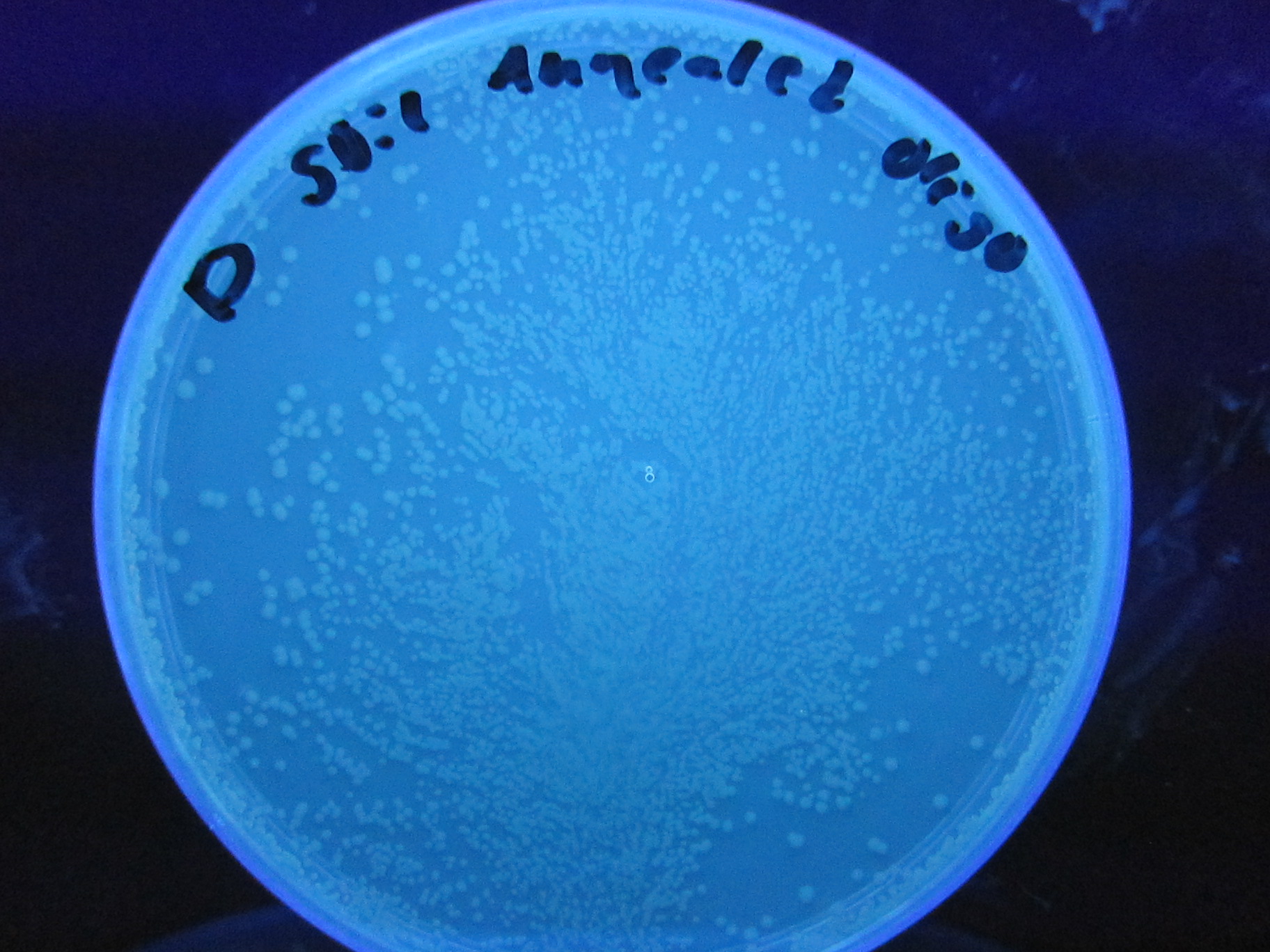 Using Annie’s Work As a Control
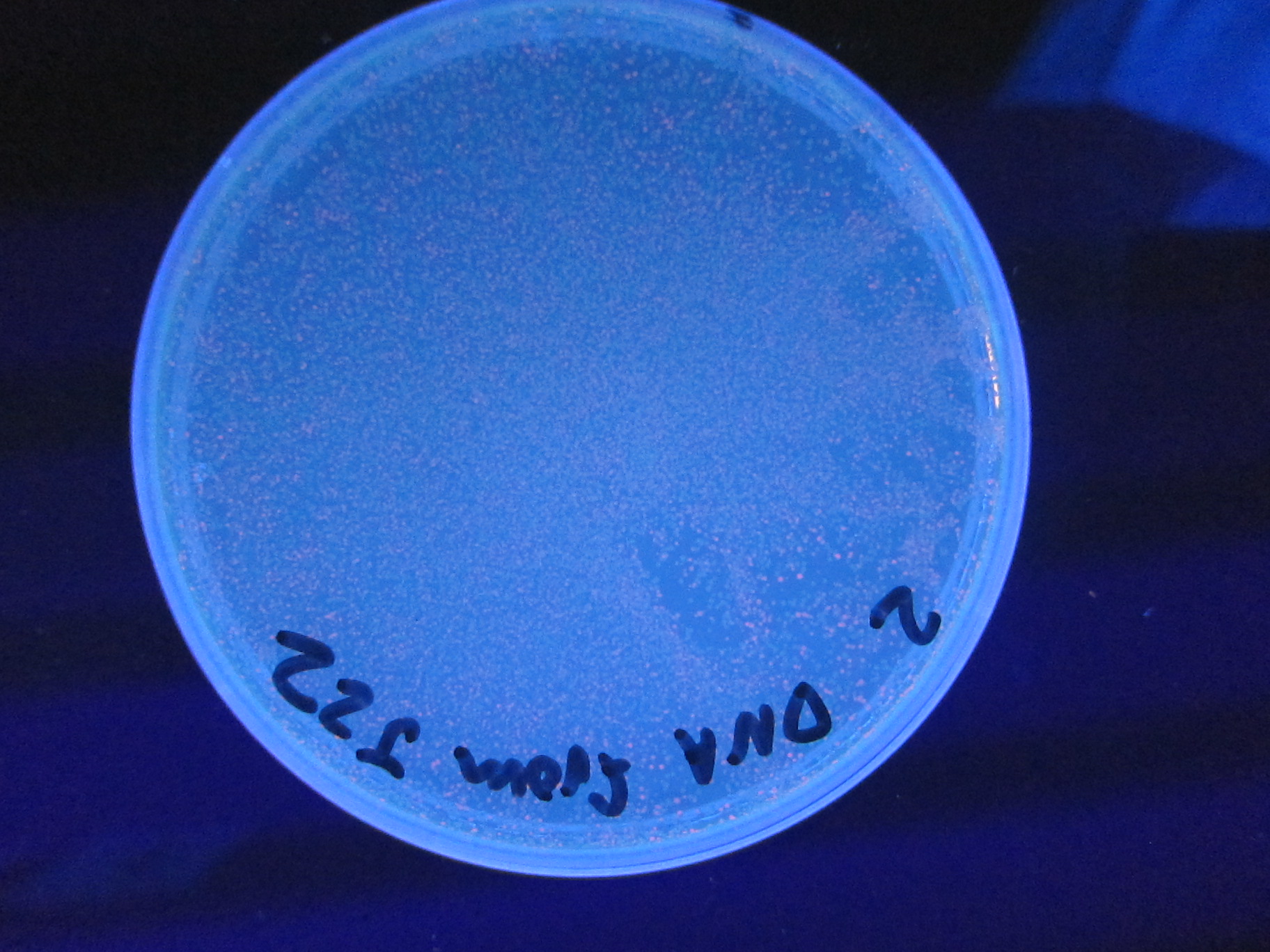 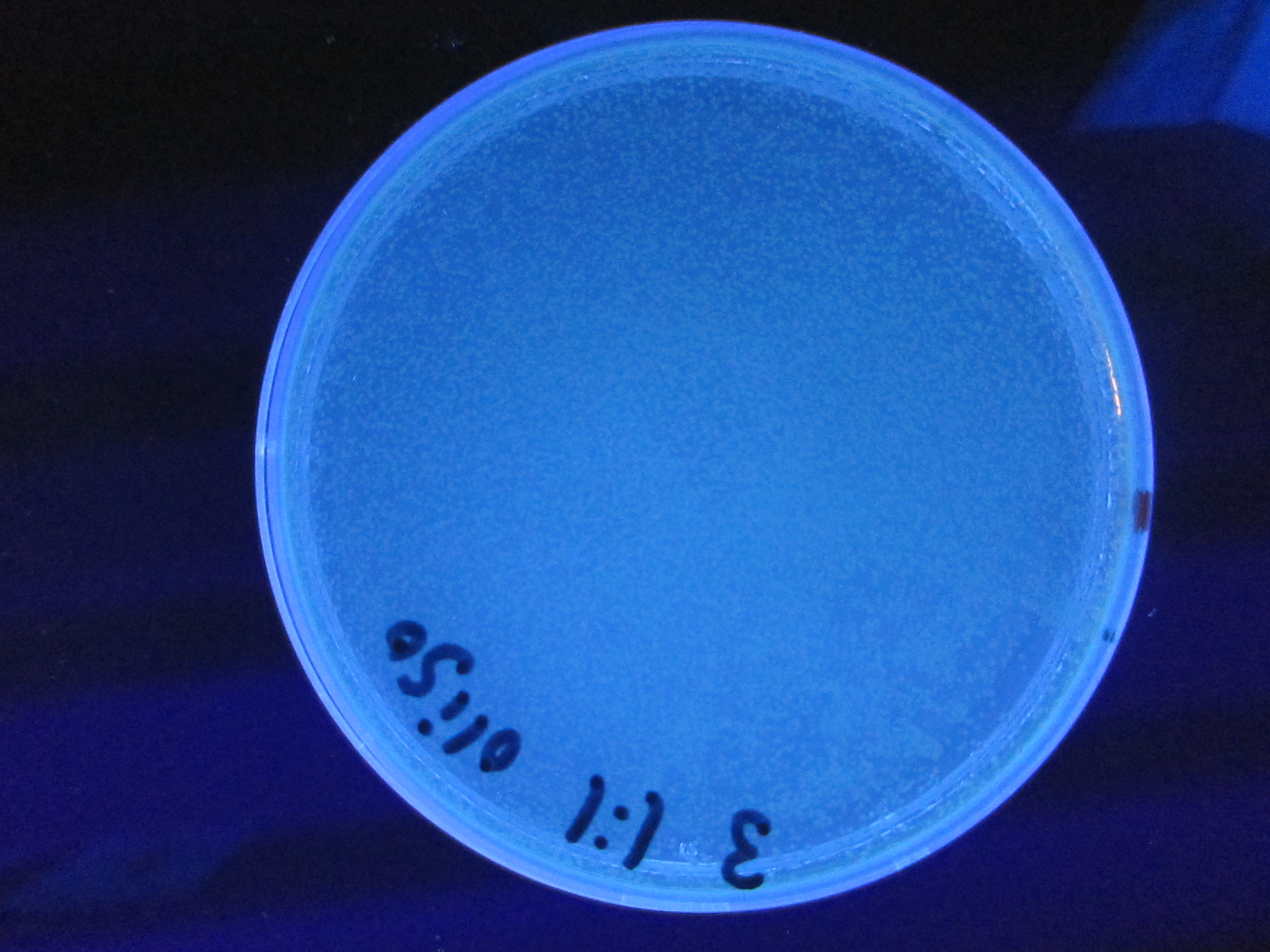 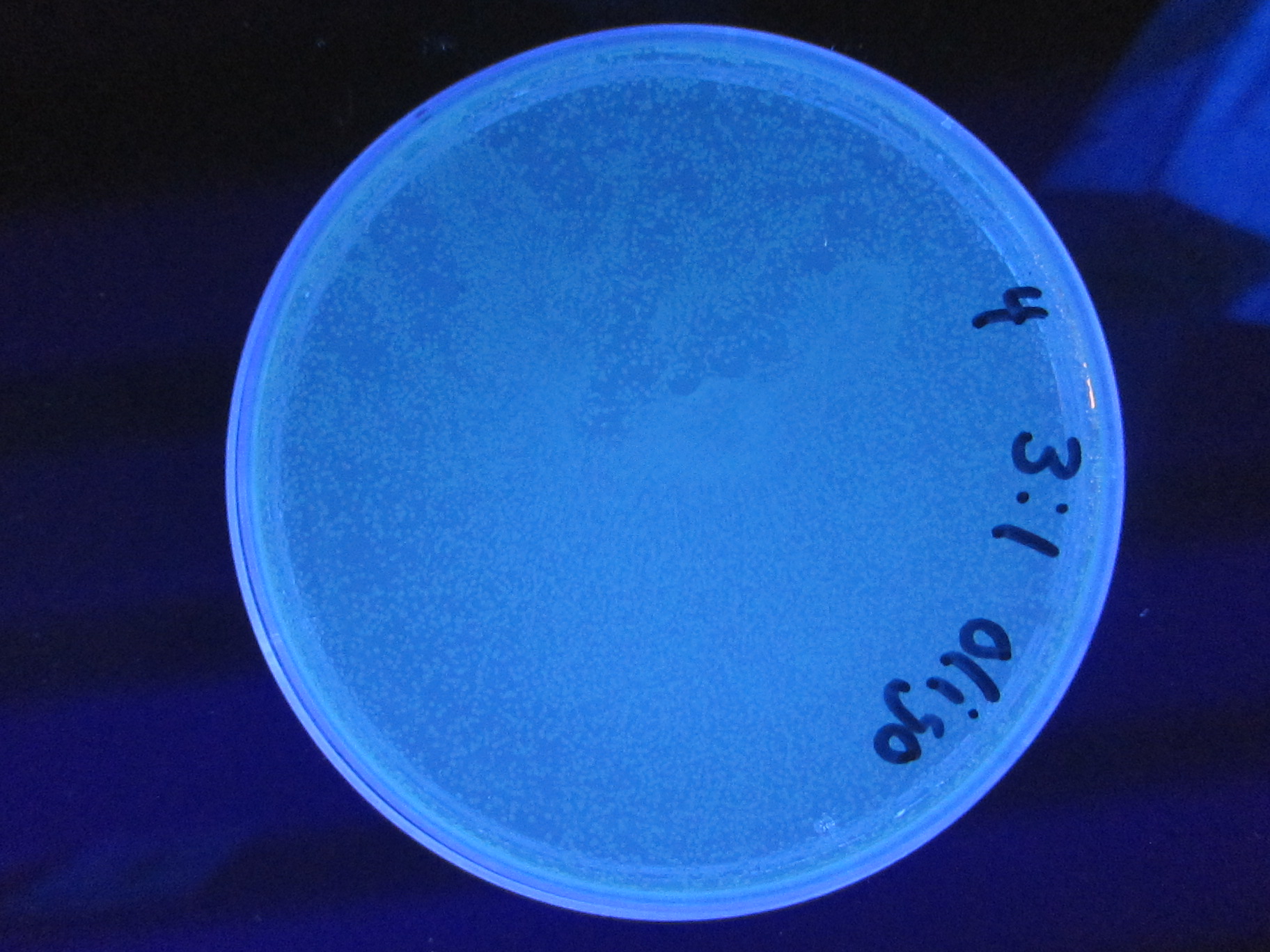 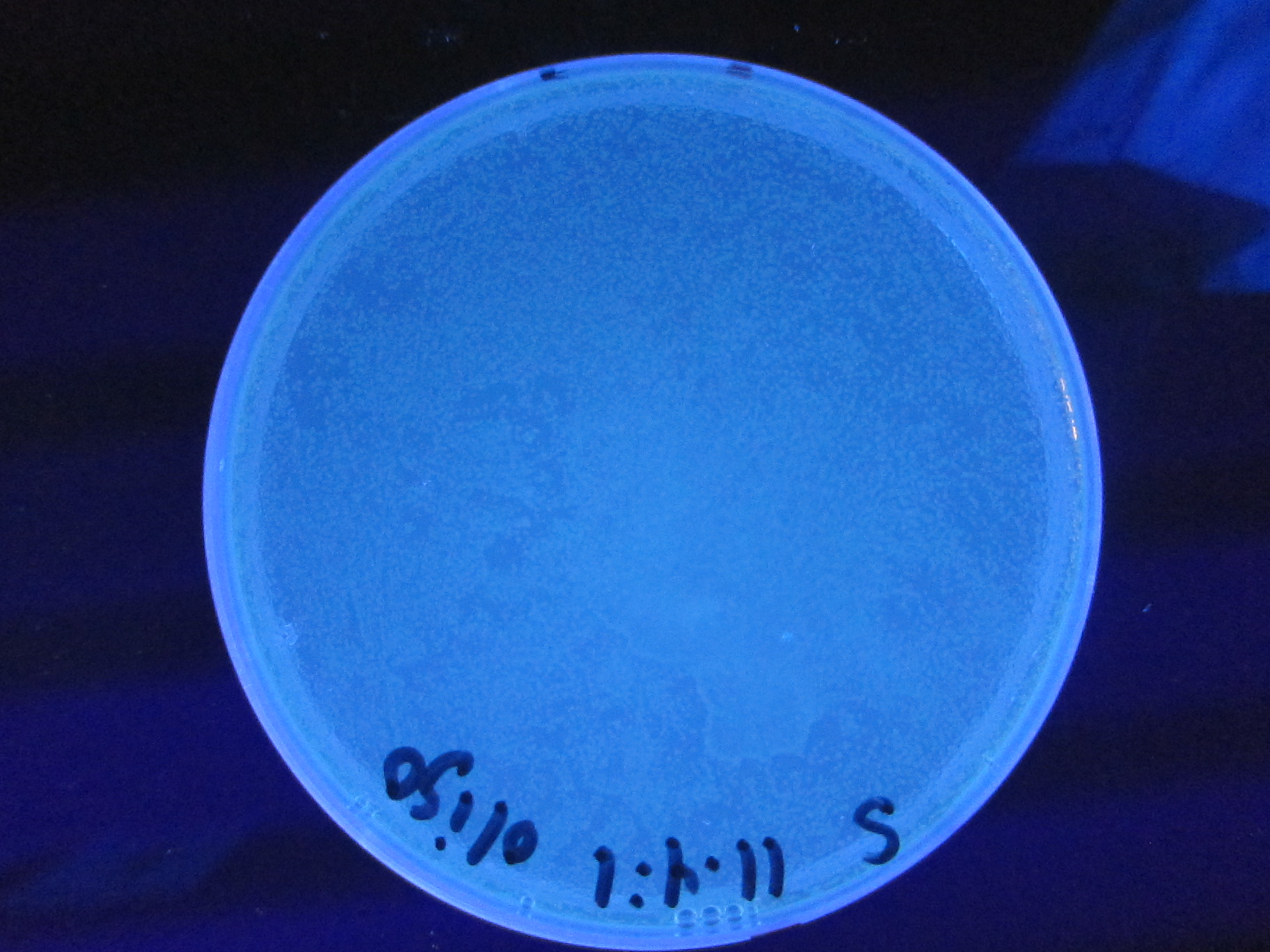 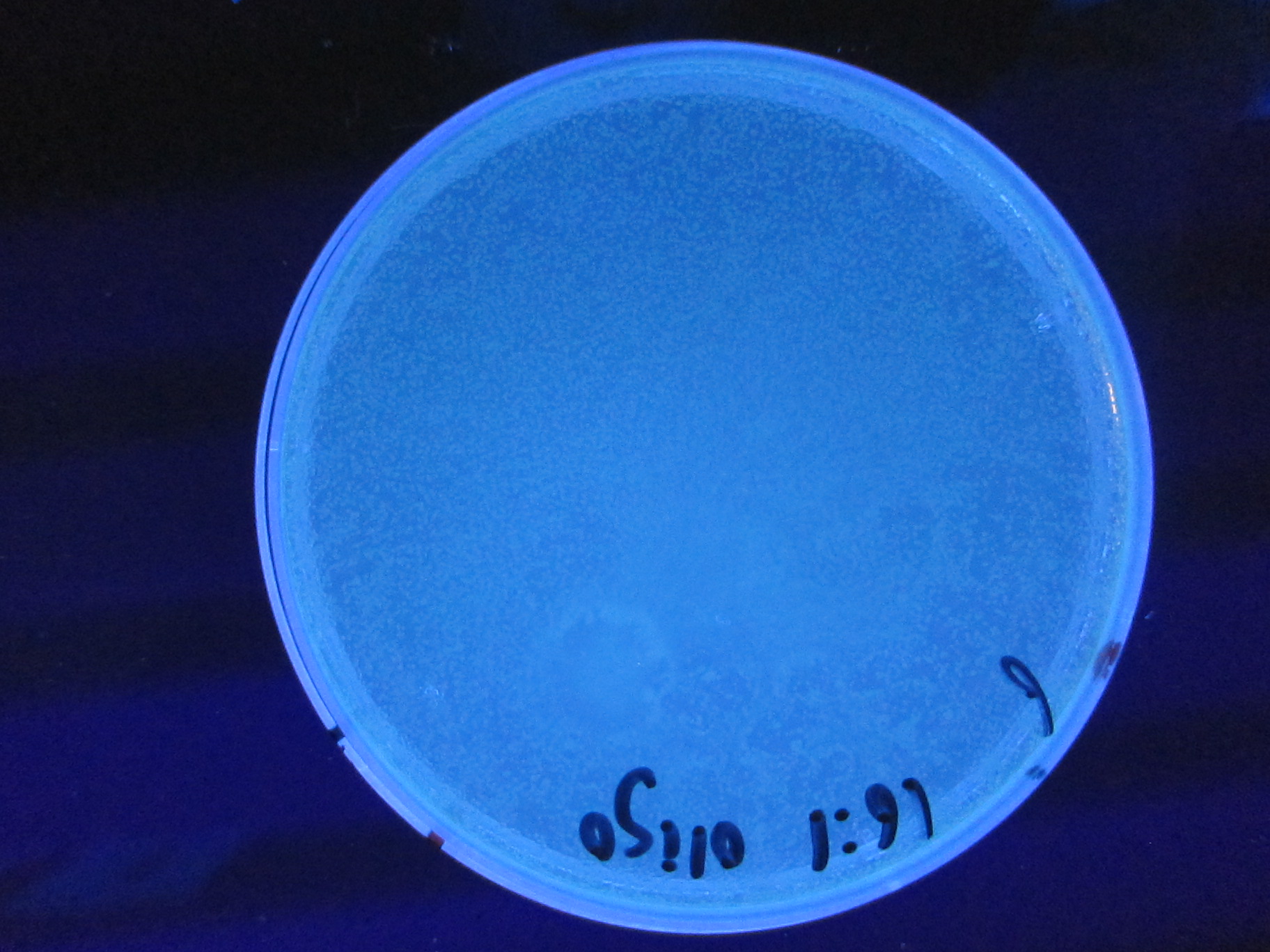 Presence of KOAC
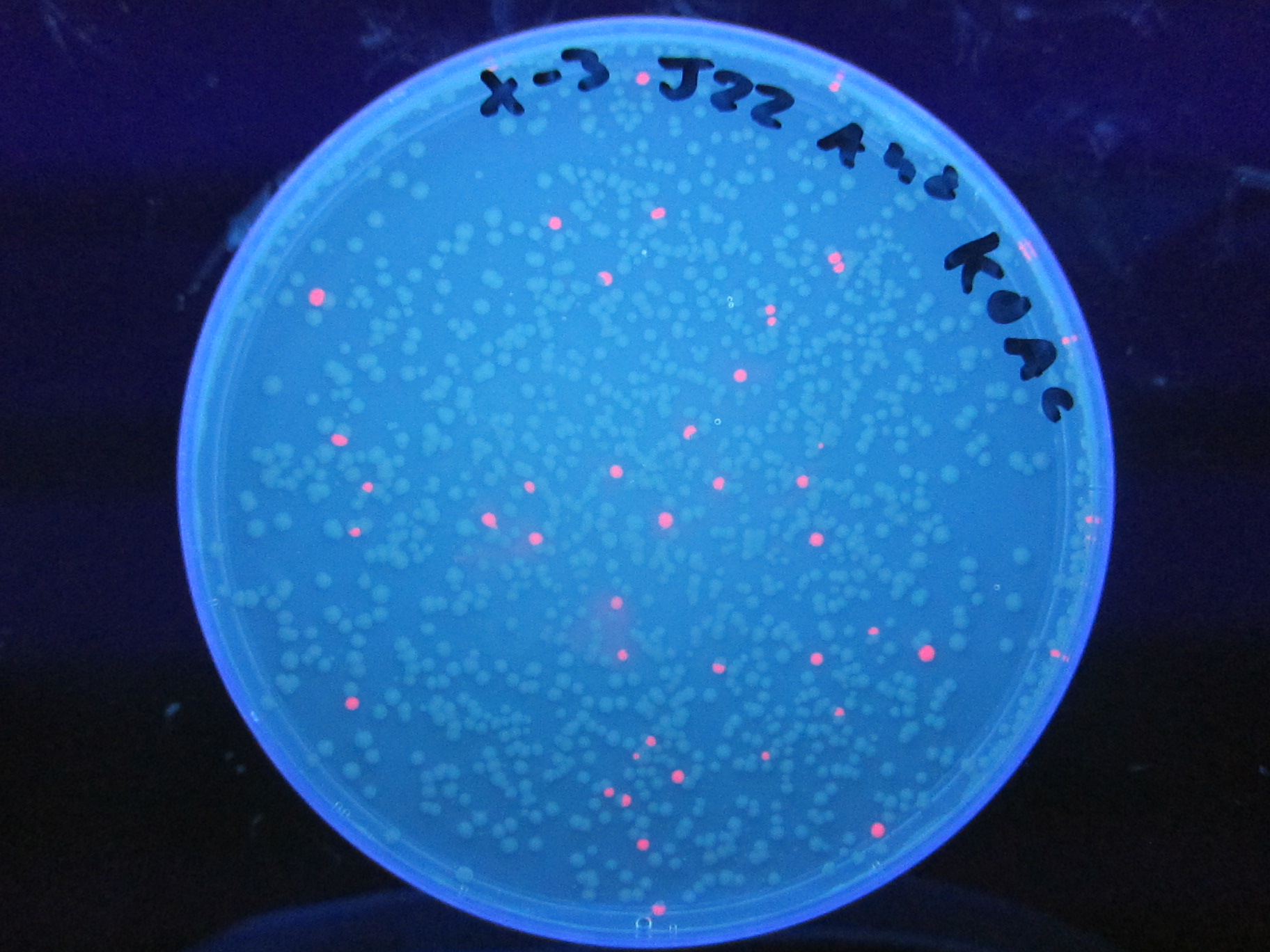 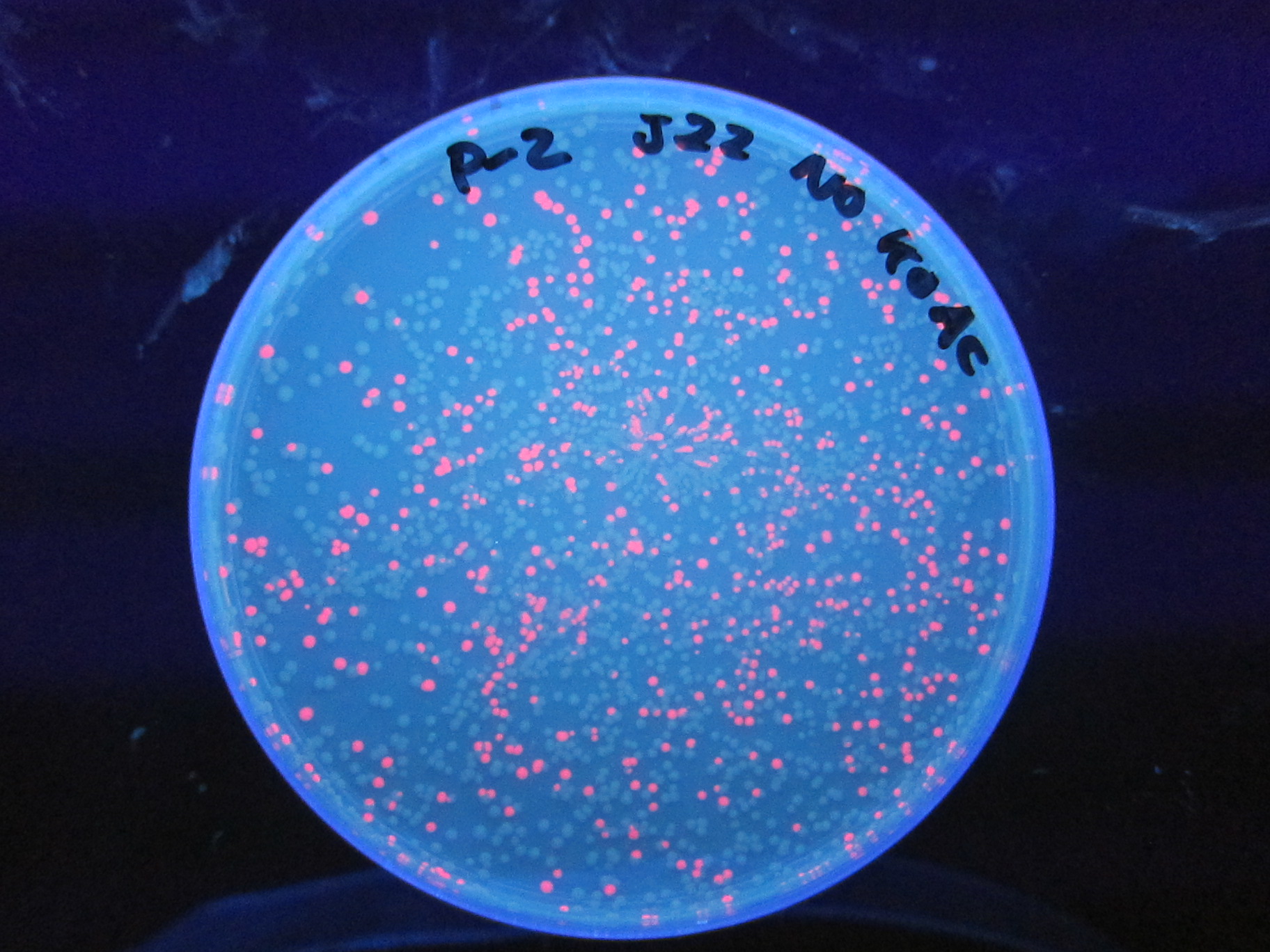 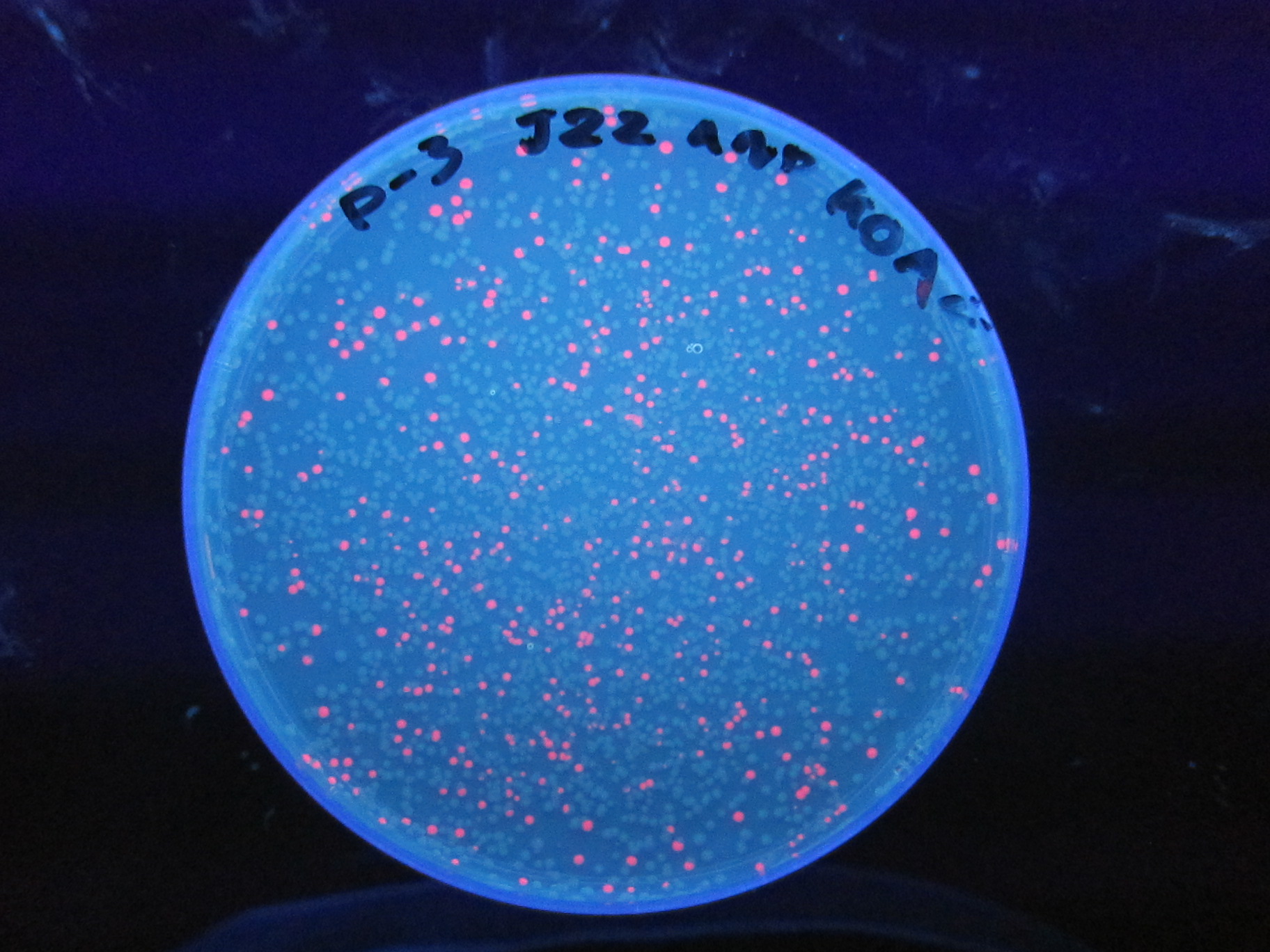 Plasmid Medley
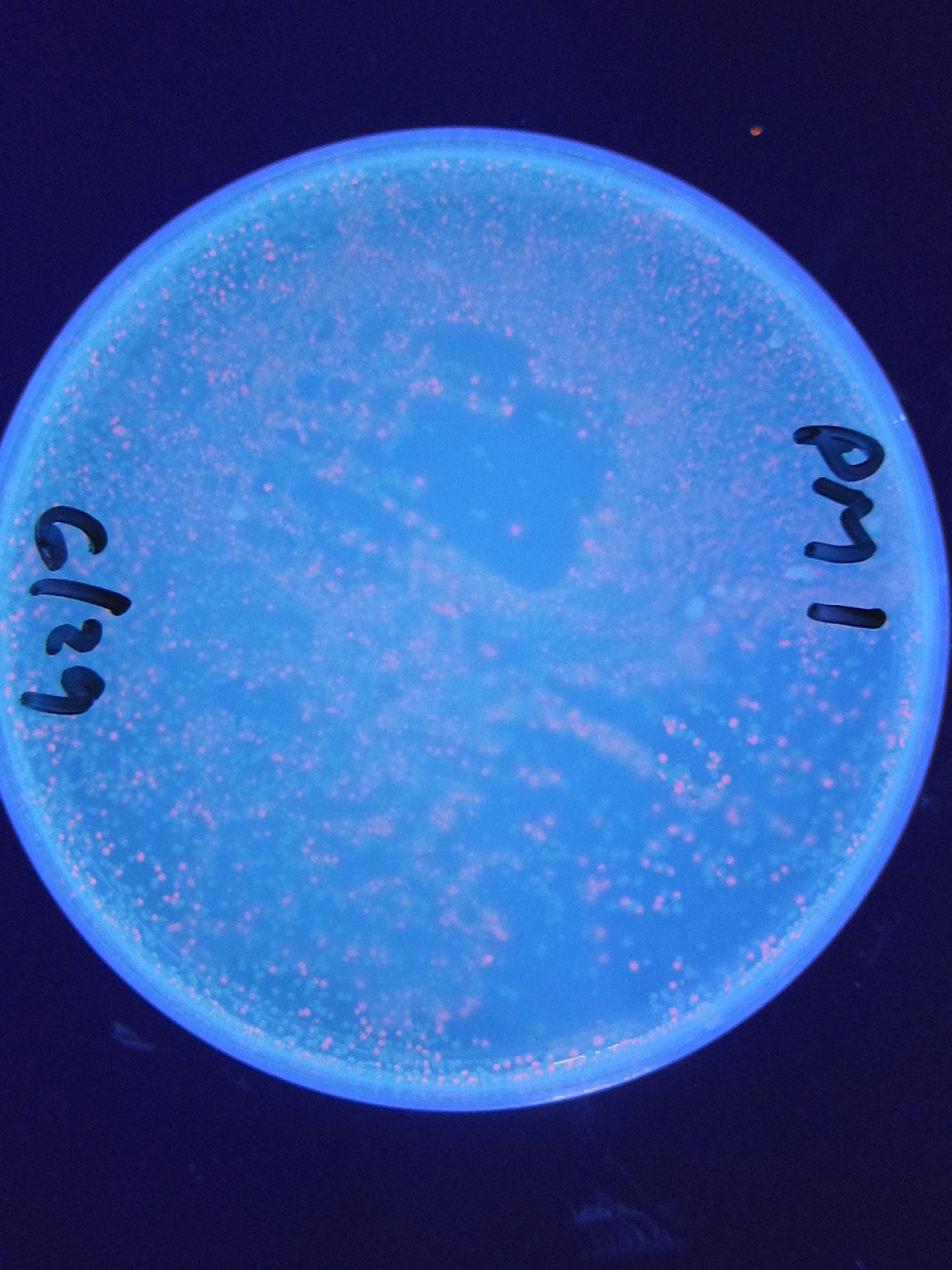 Robustness of the Master Mix (sans KOAC)
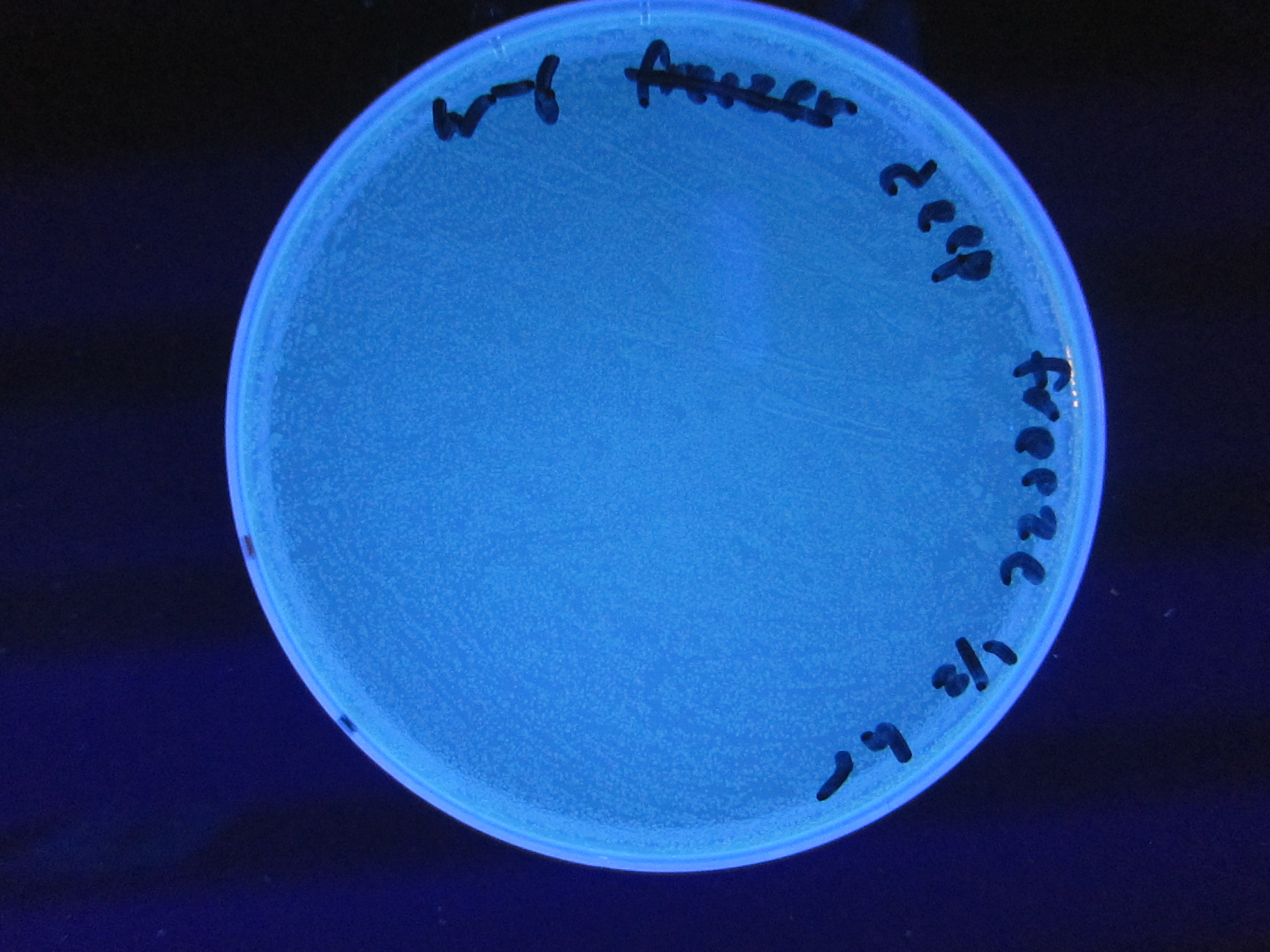 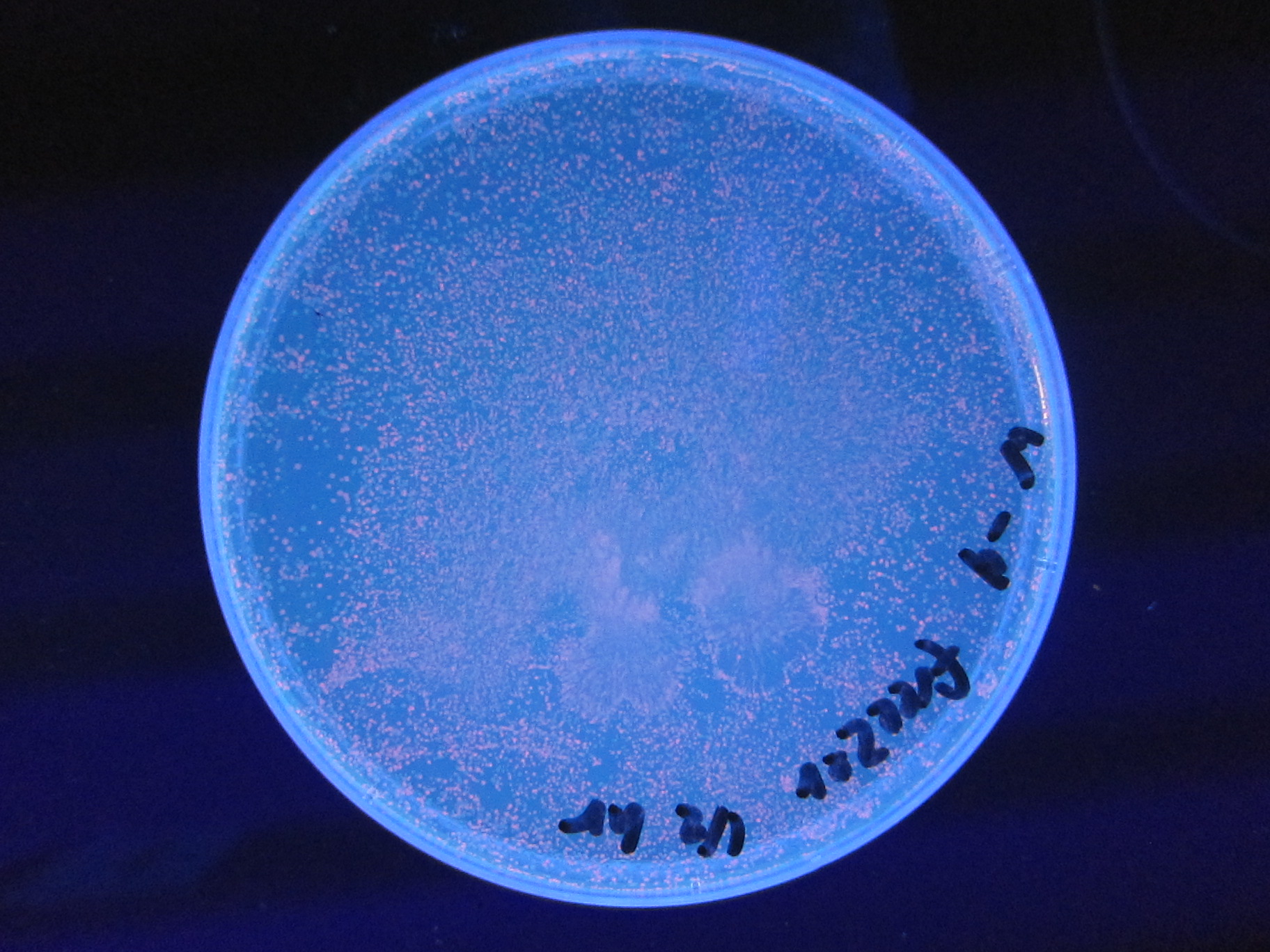 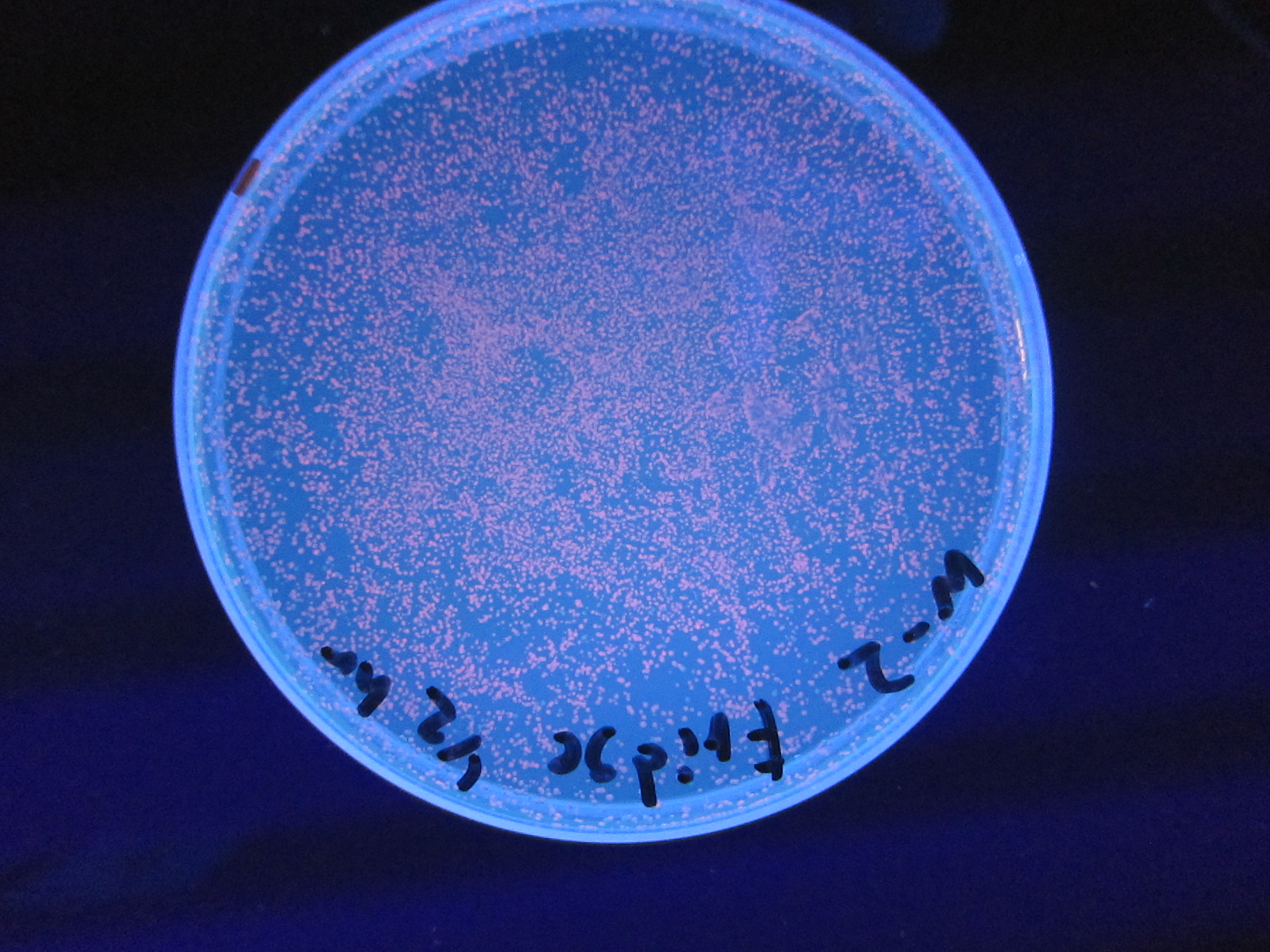 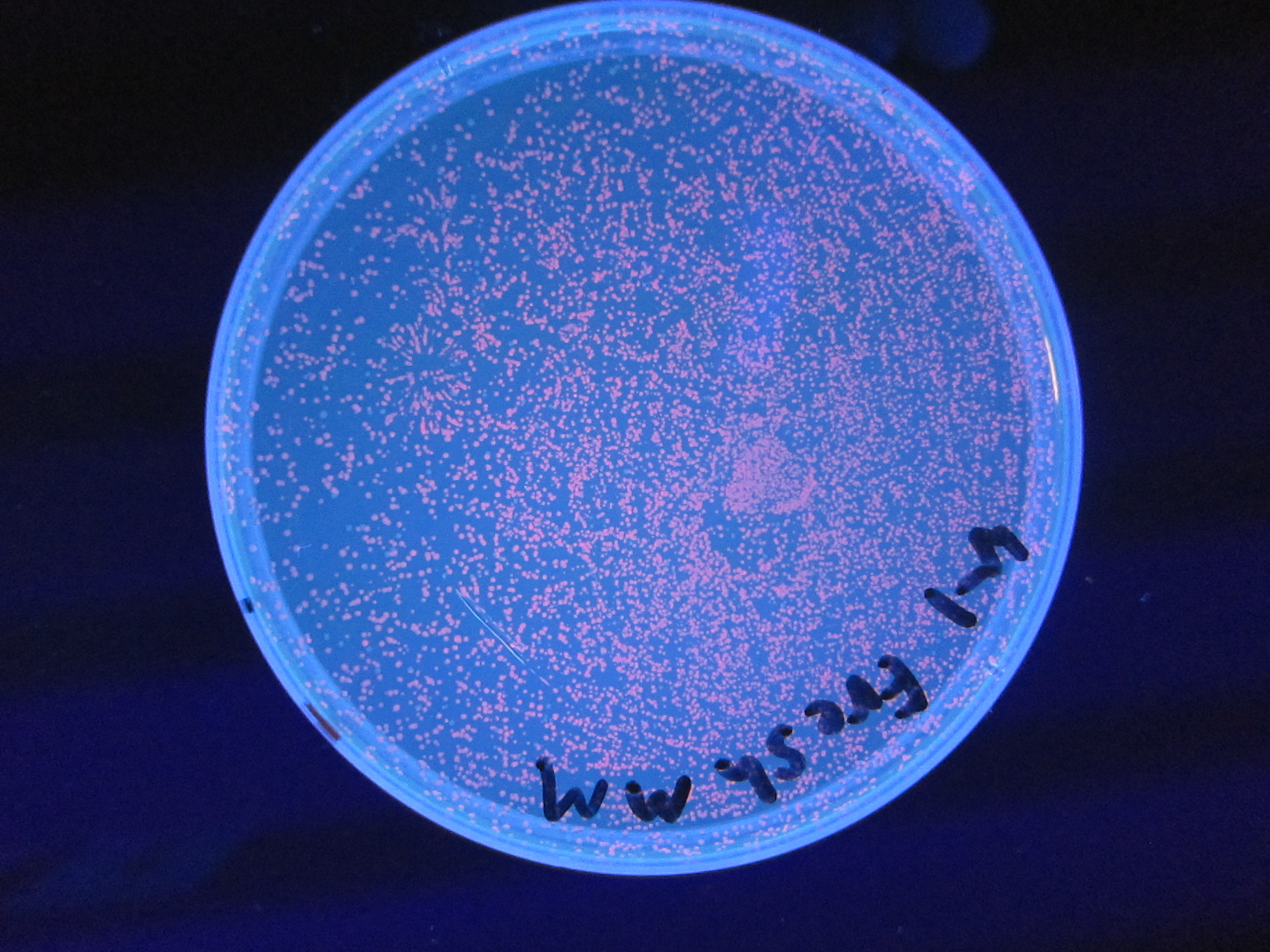